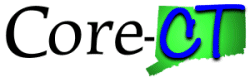 Initiate Workflow
Purpose:
This job aid will help you initiate Workflow for a Grant Proposal in Core-CT.
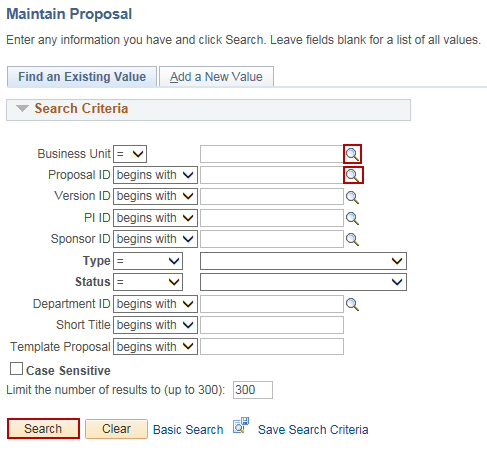 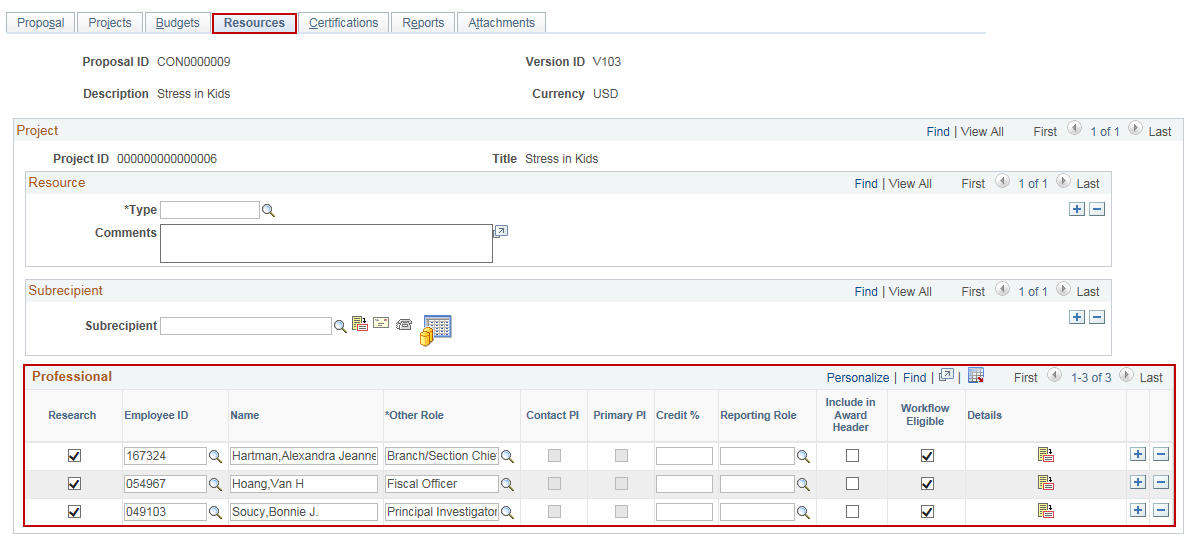 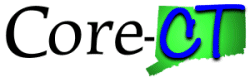 Initiate Workflow
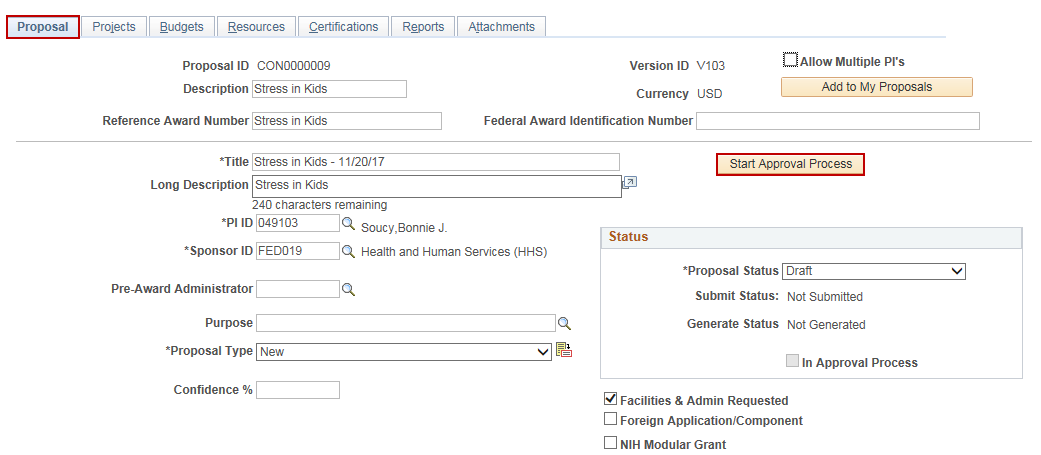 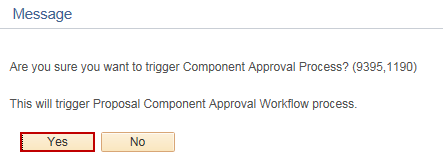 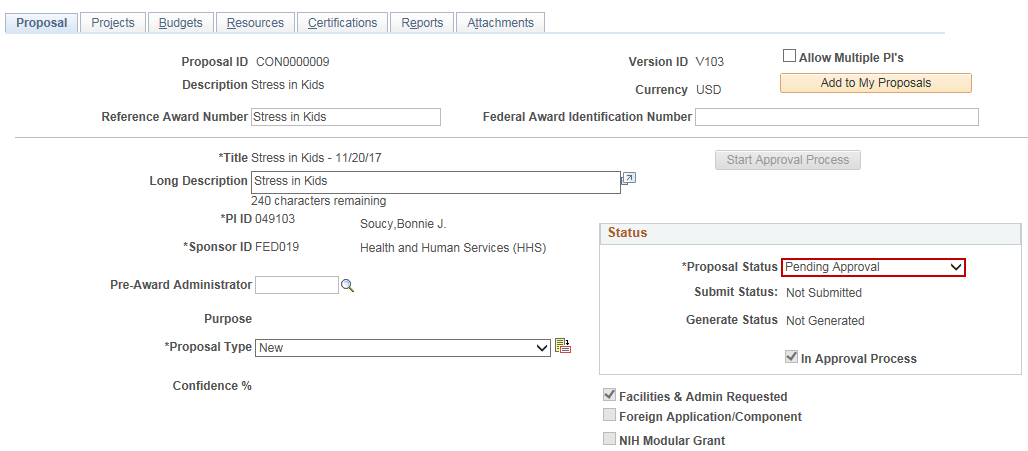